Nature Trail over one mile long in quiet Tampa sub division
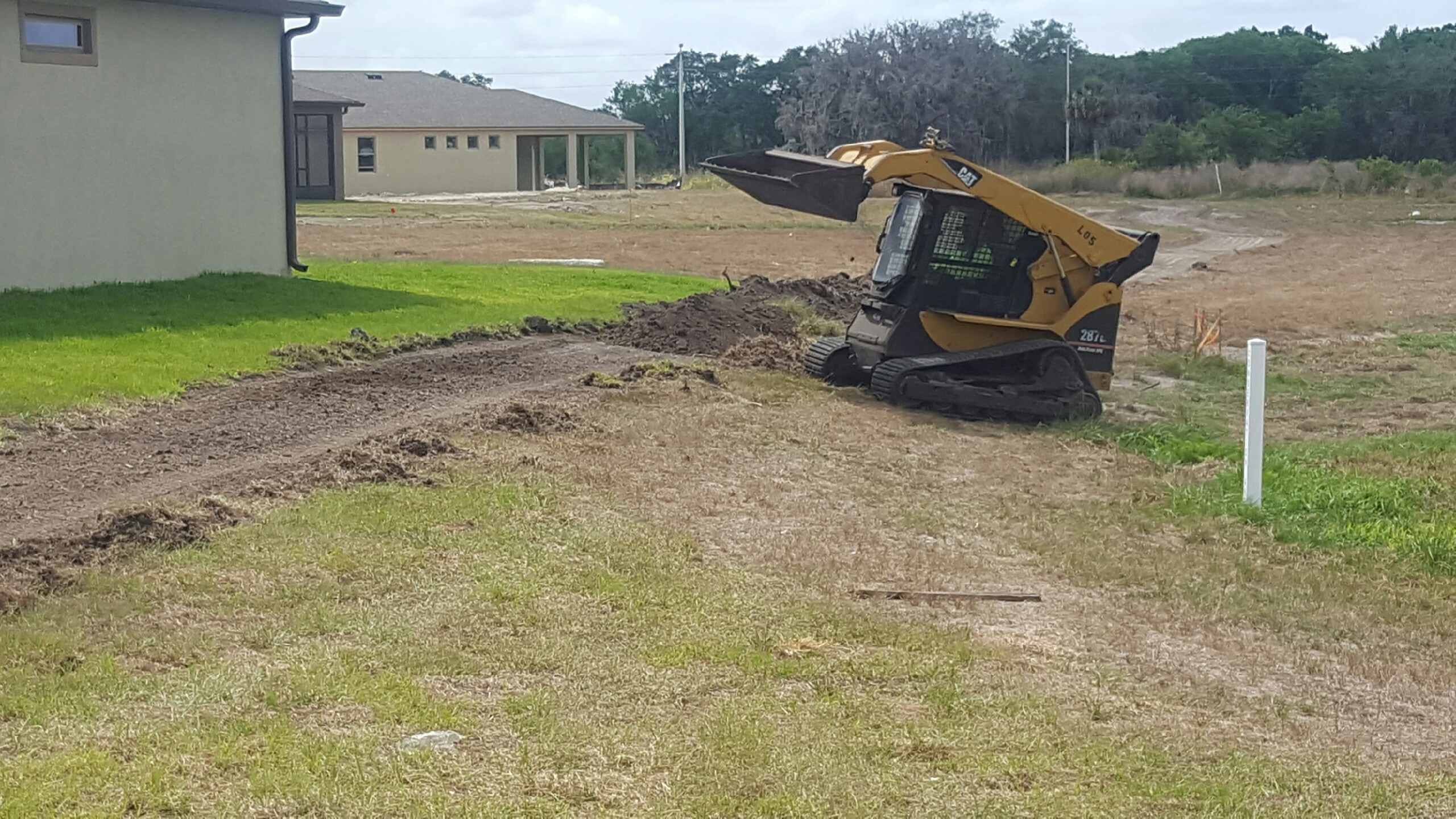 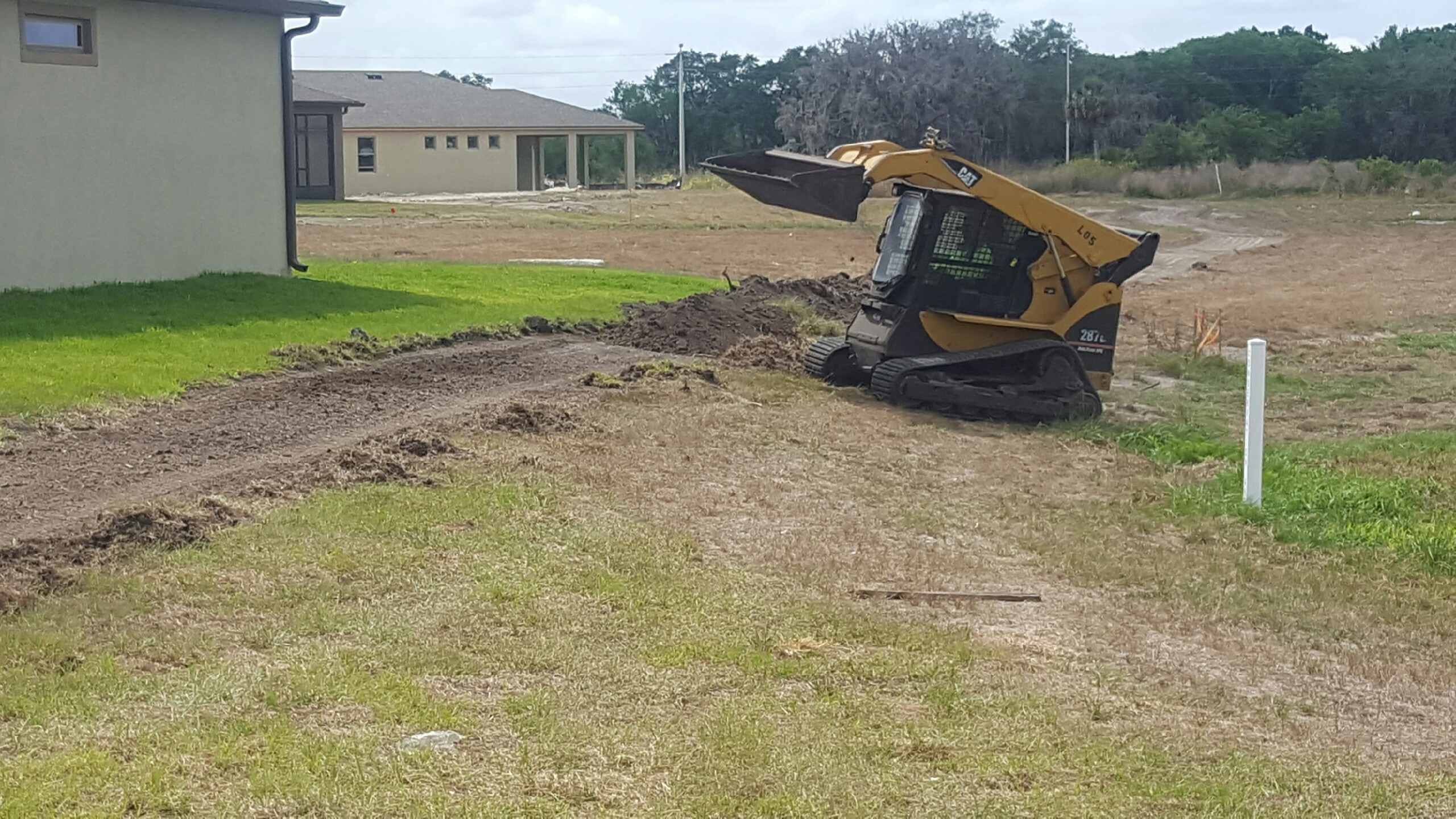 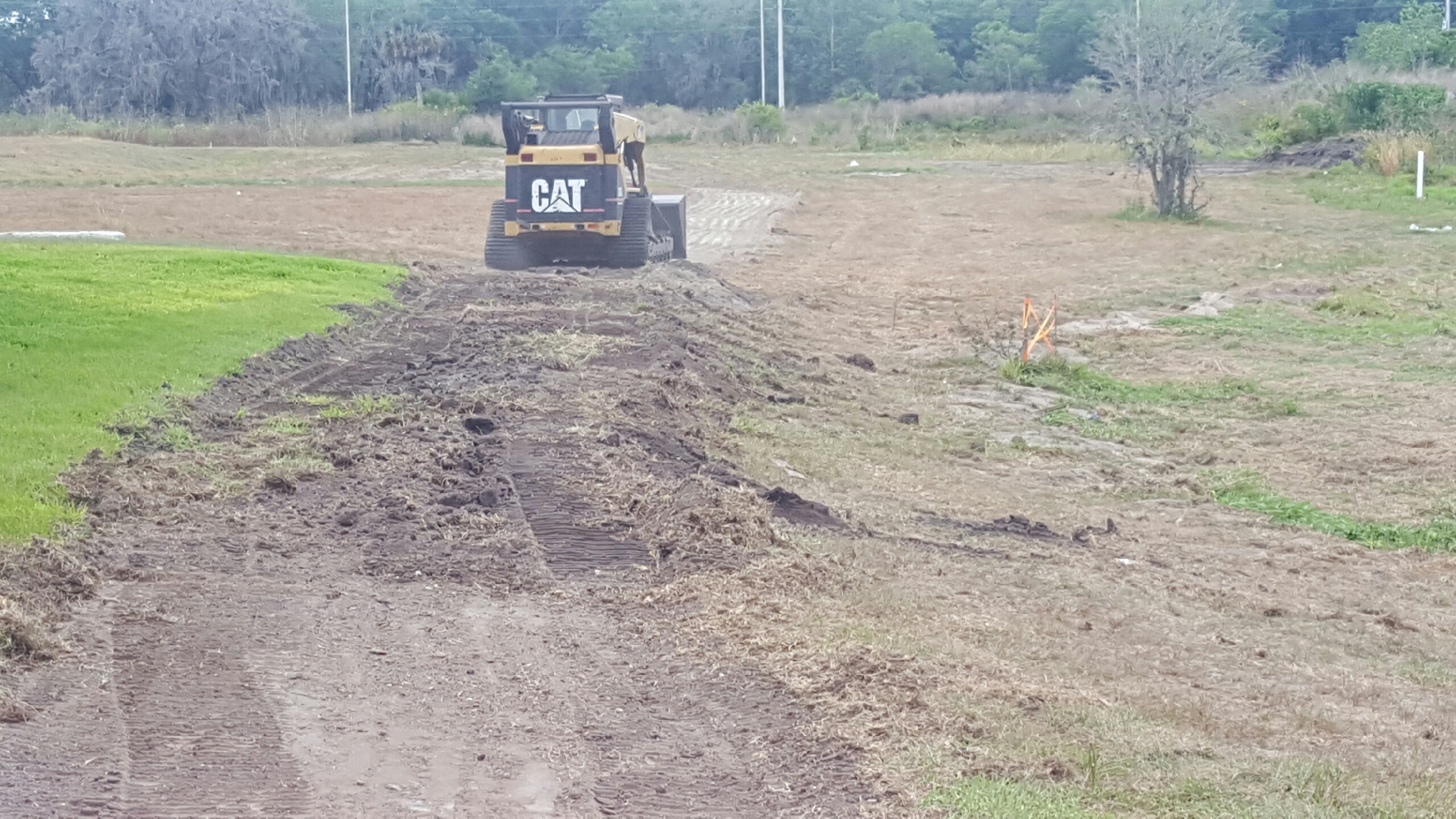 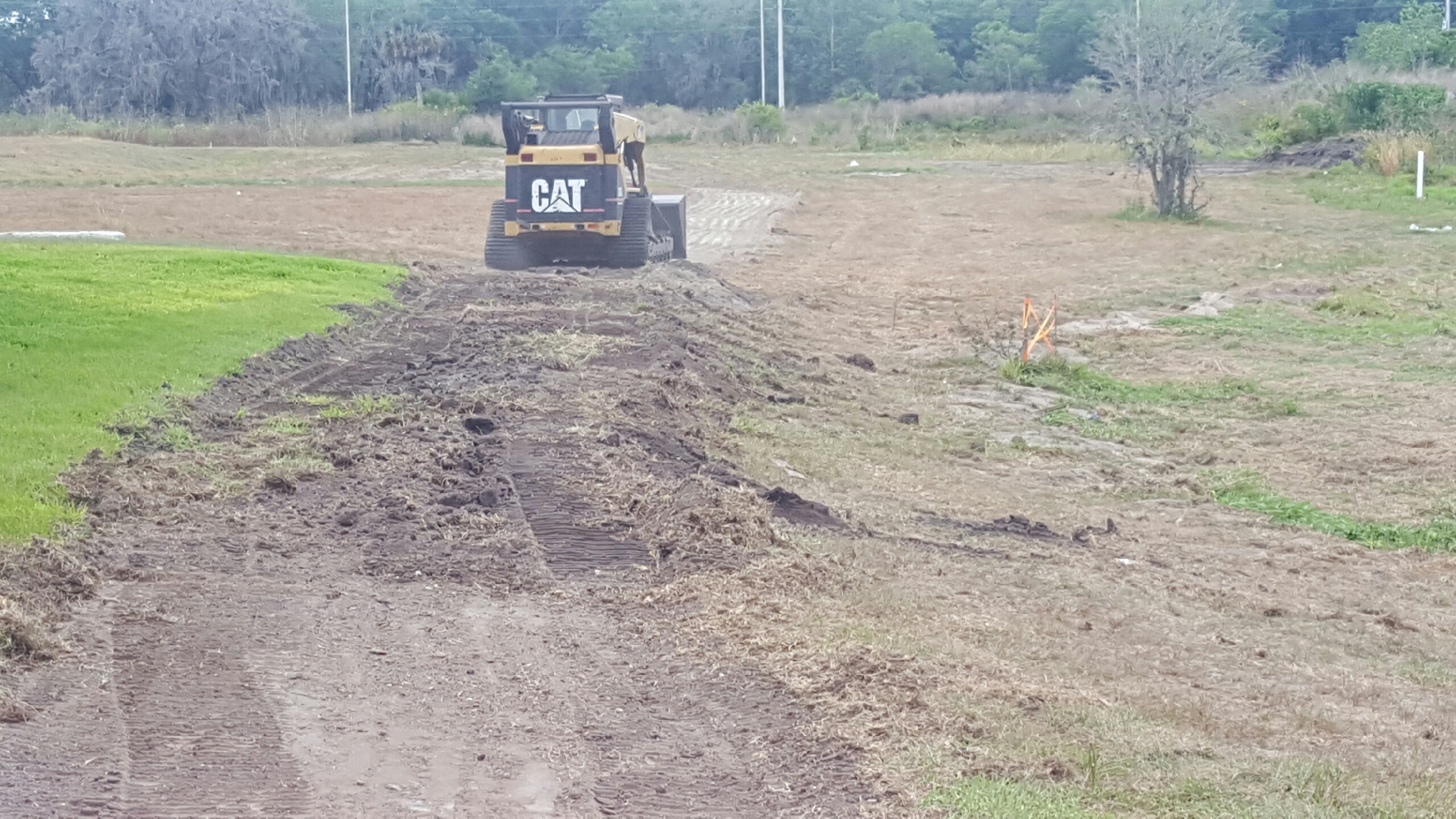 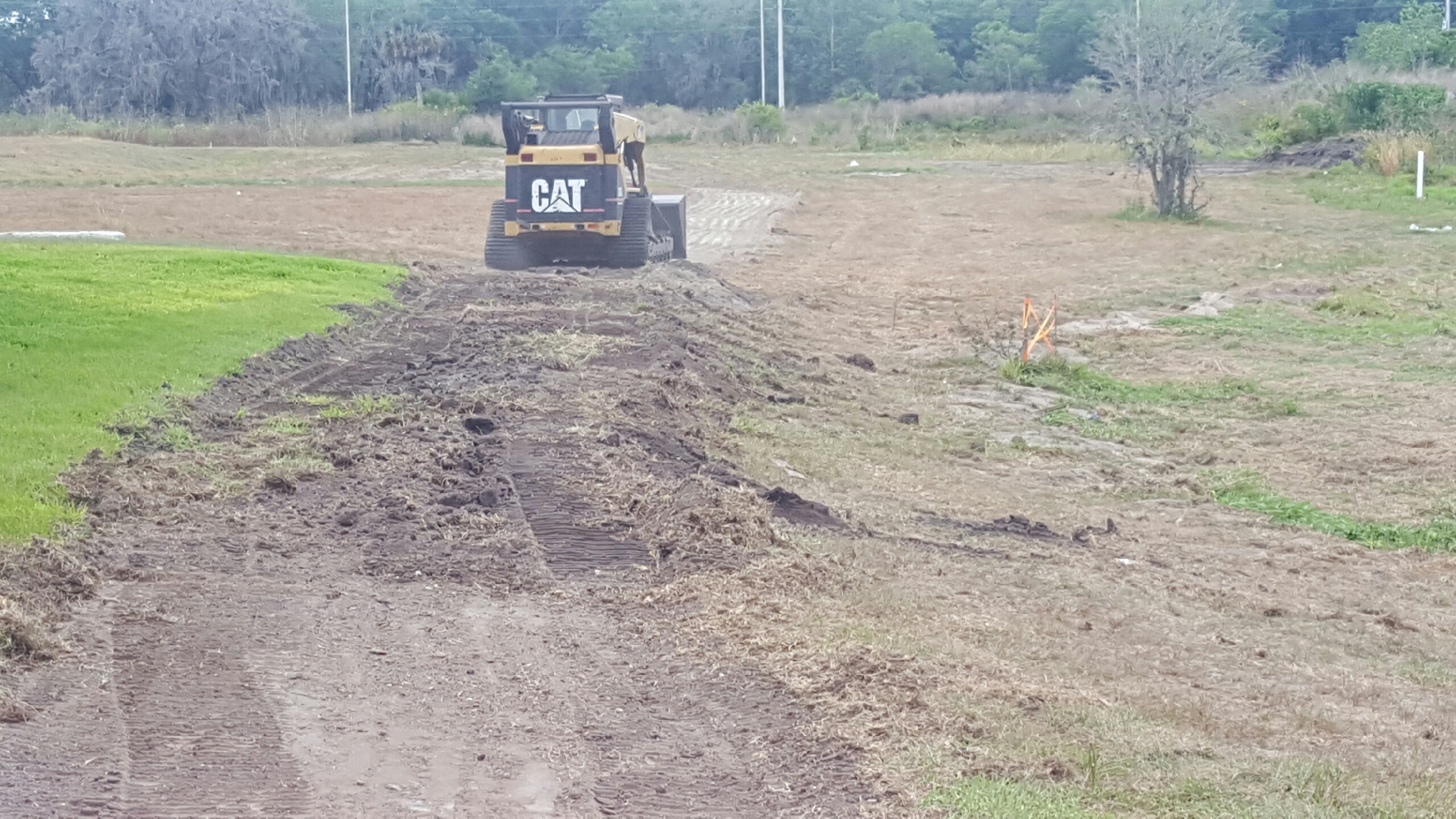 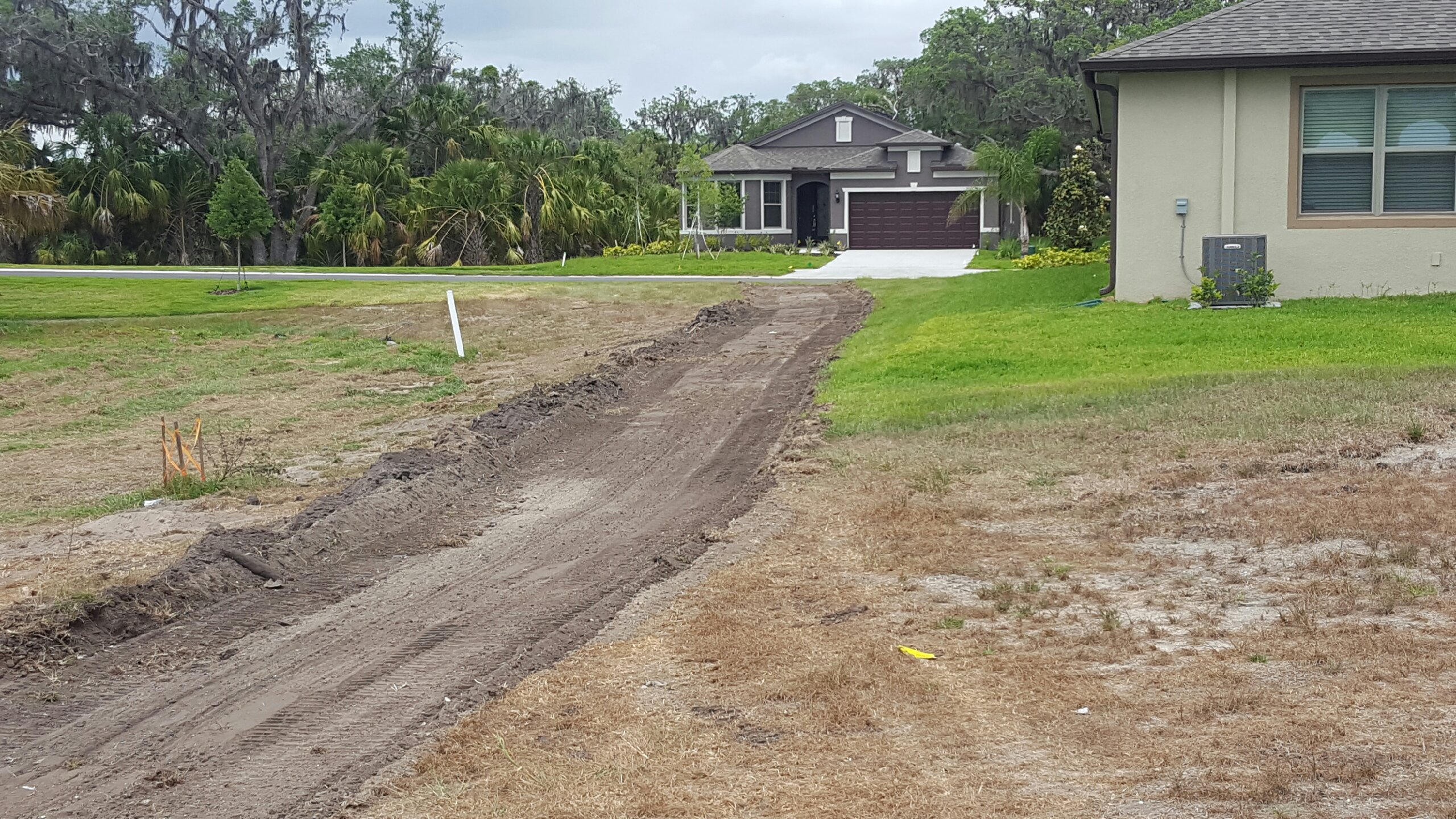 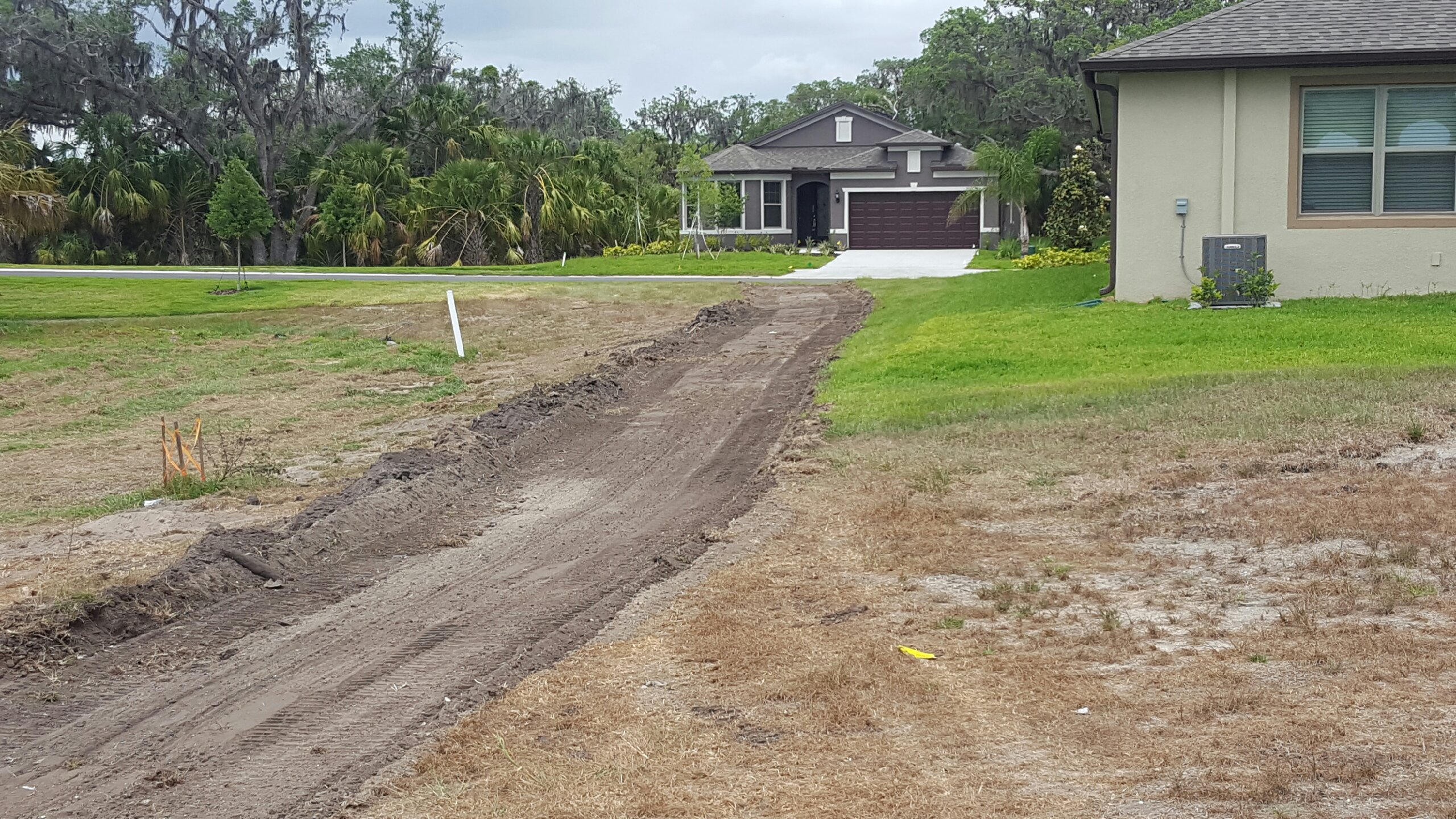 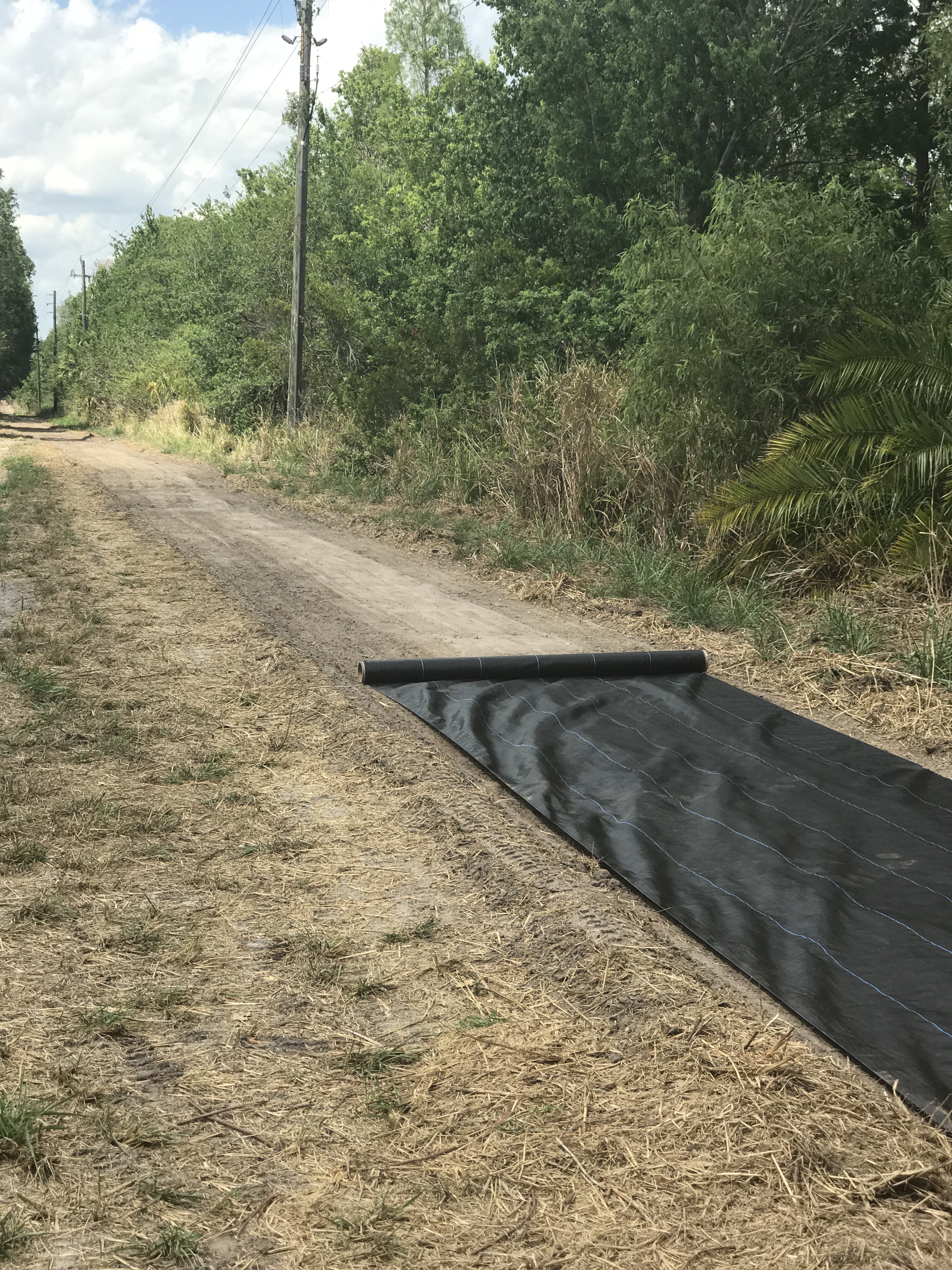 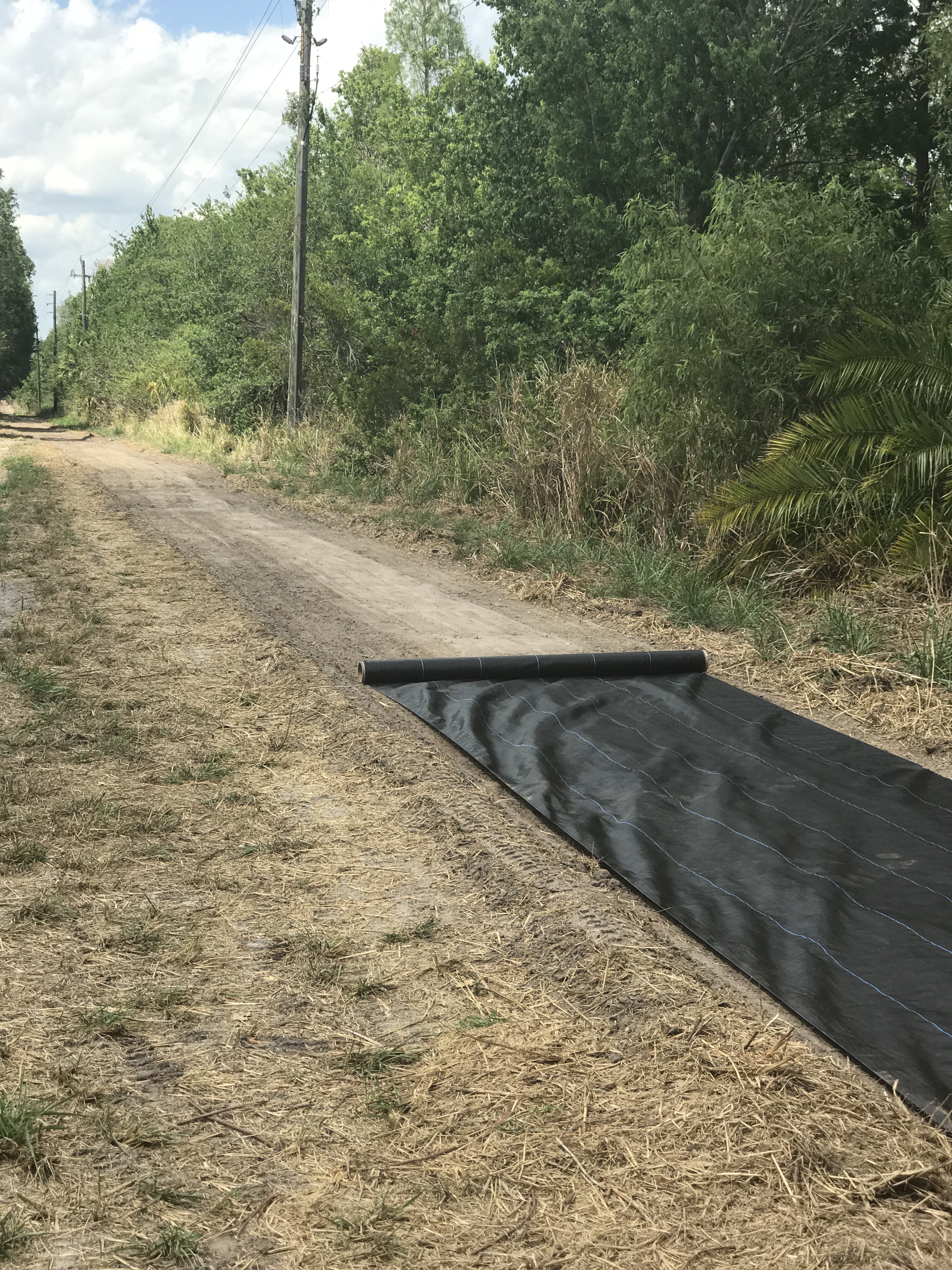 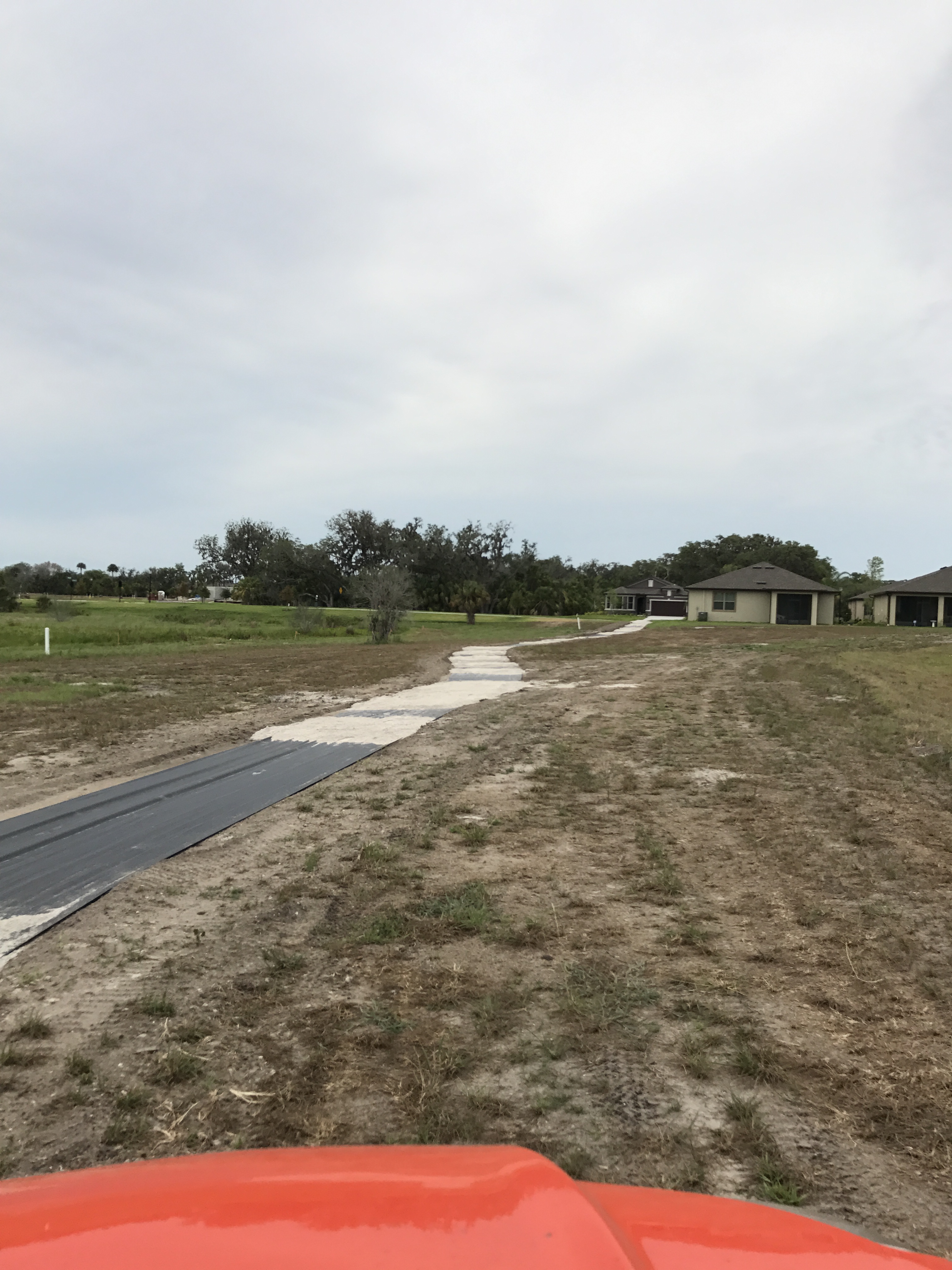 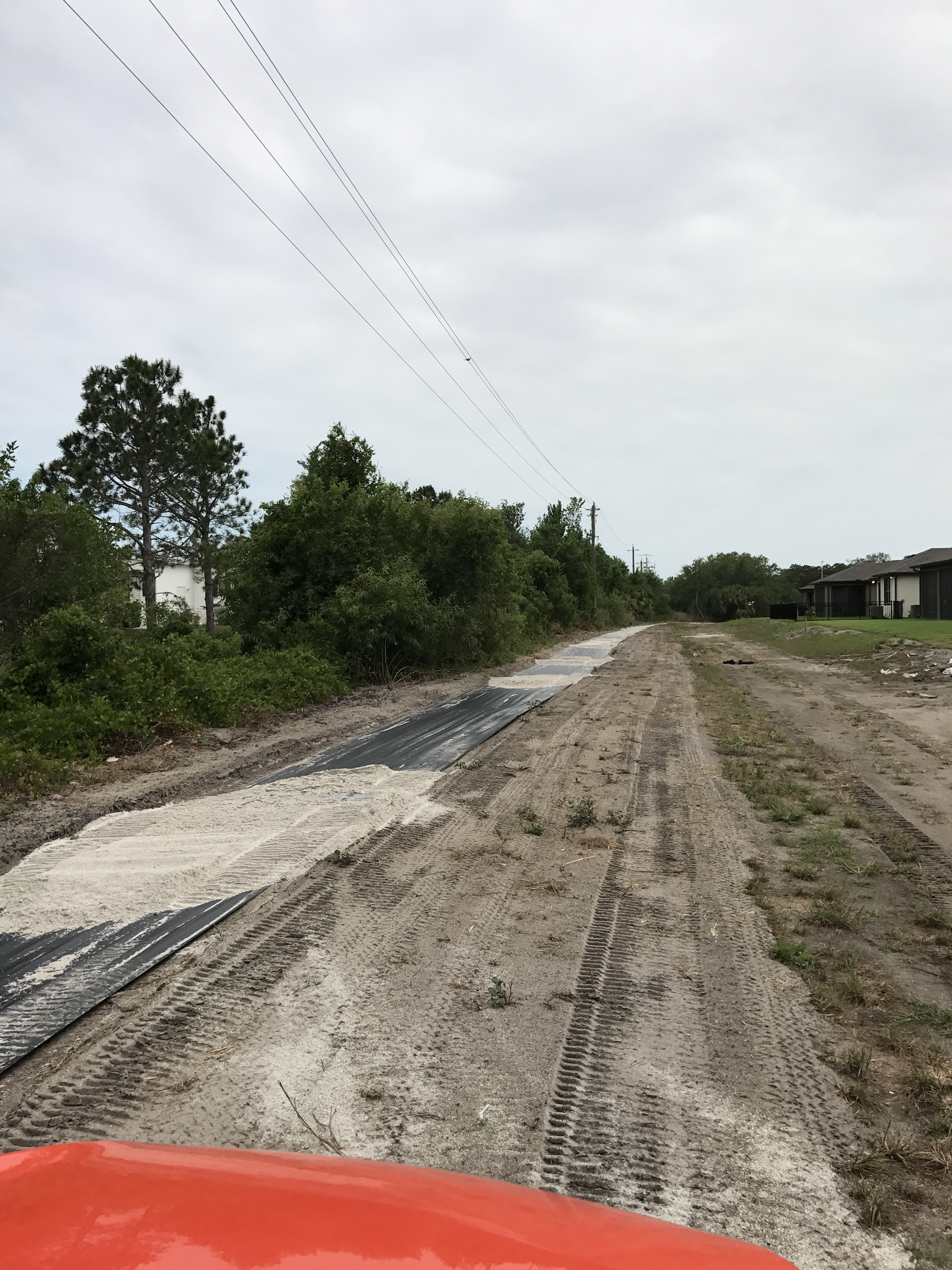 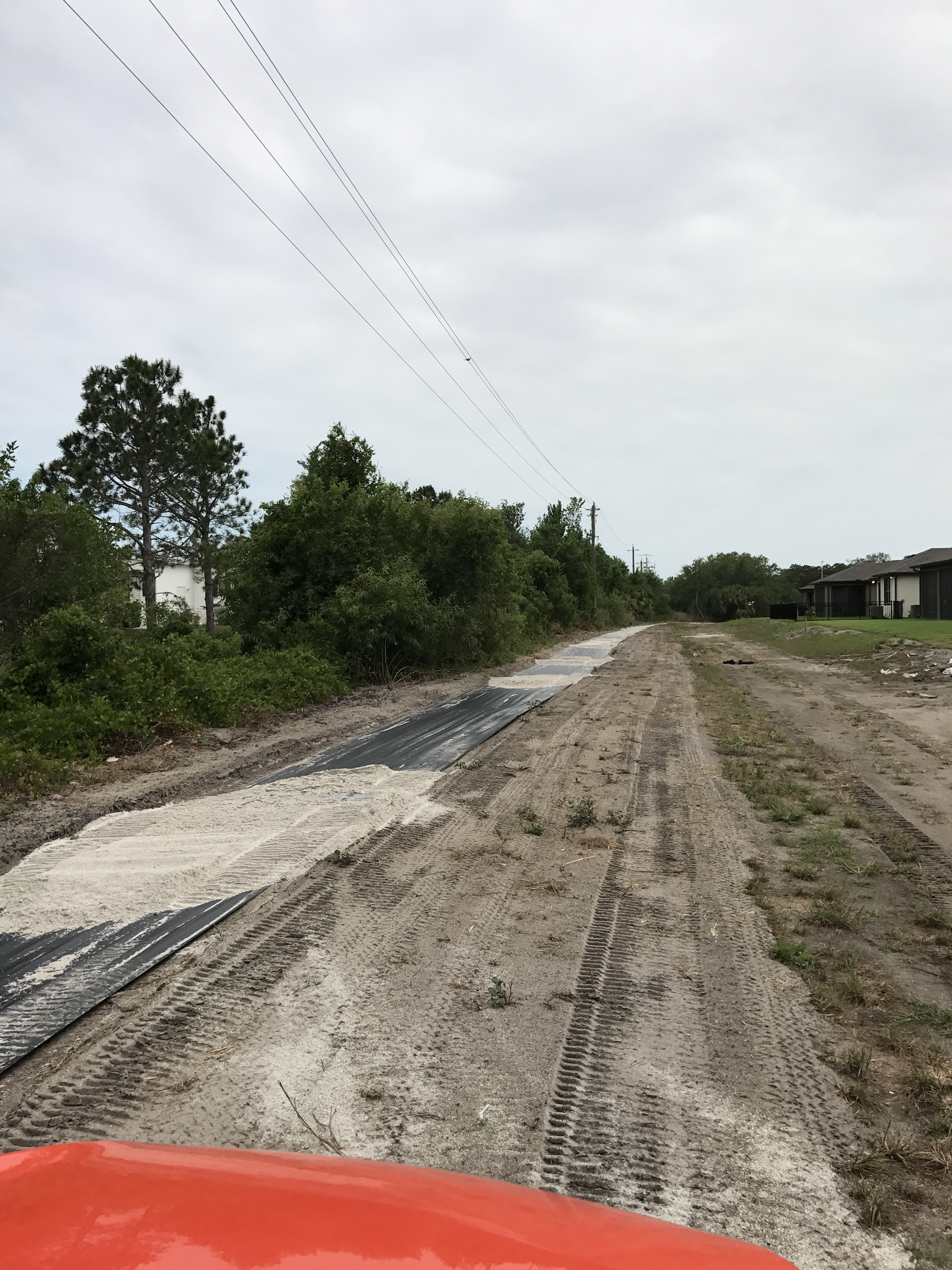 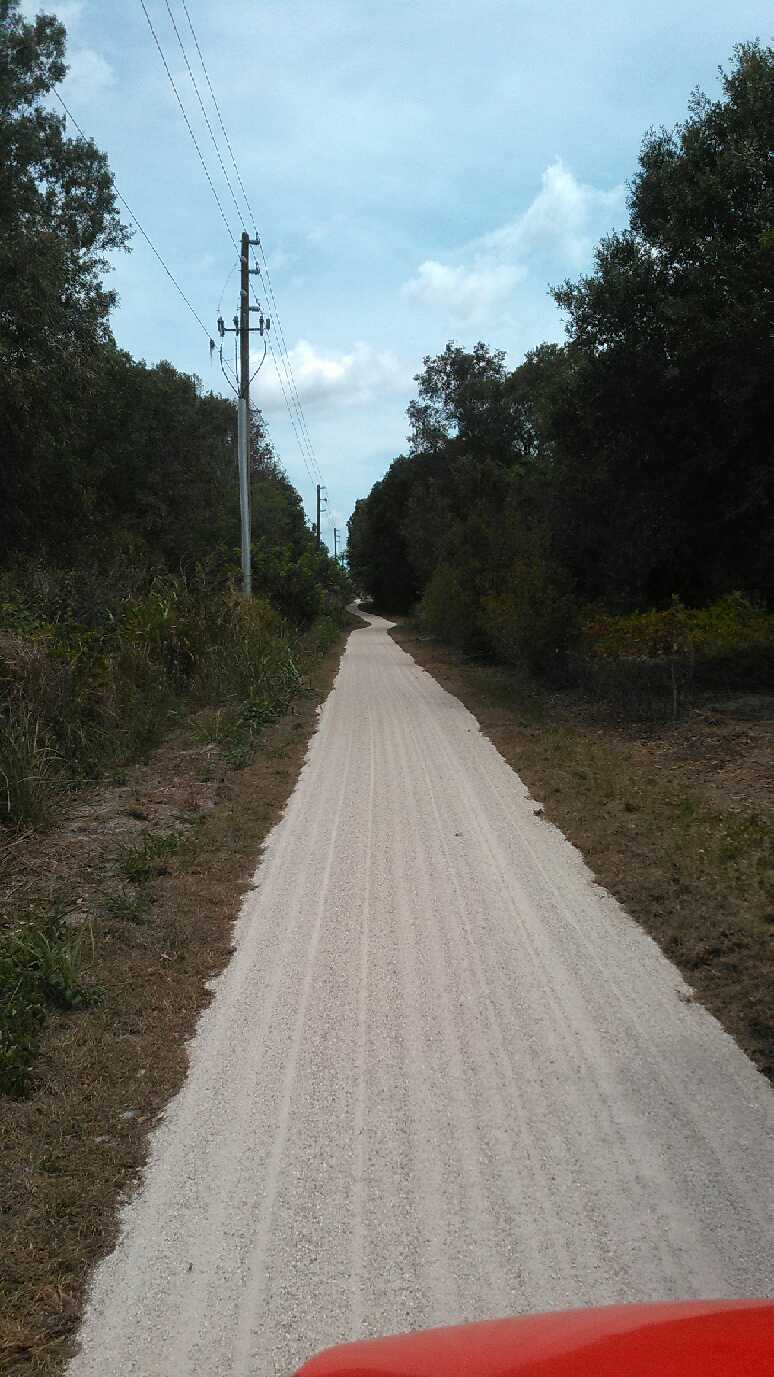 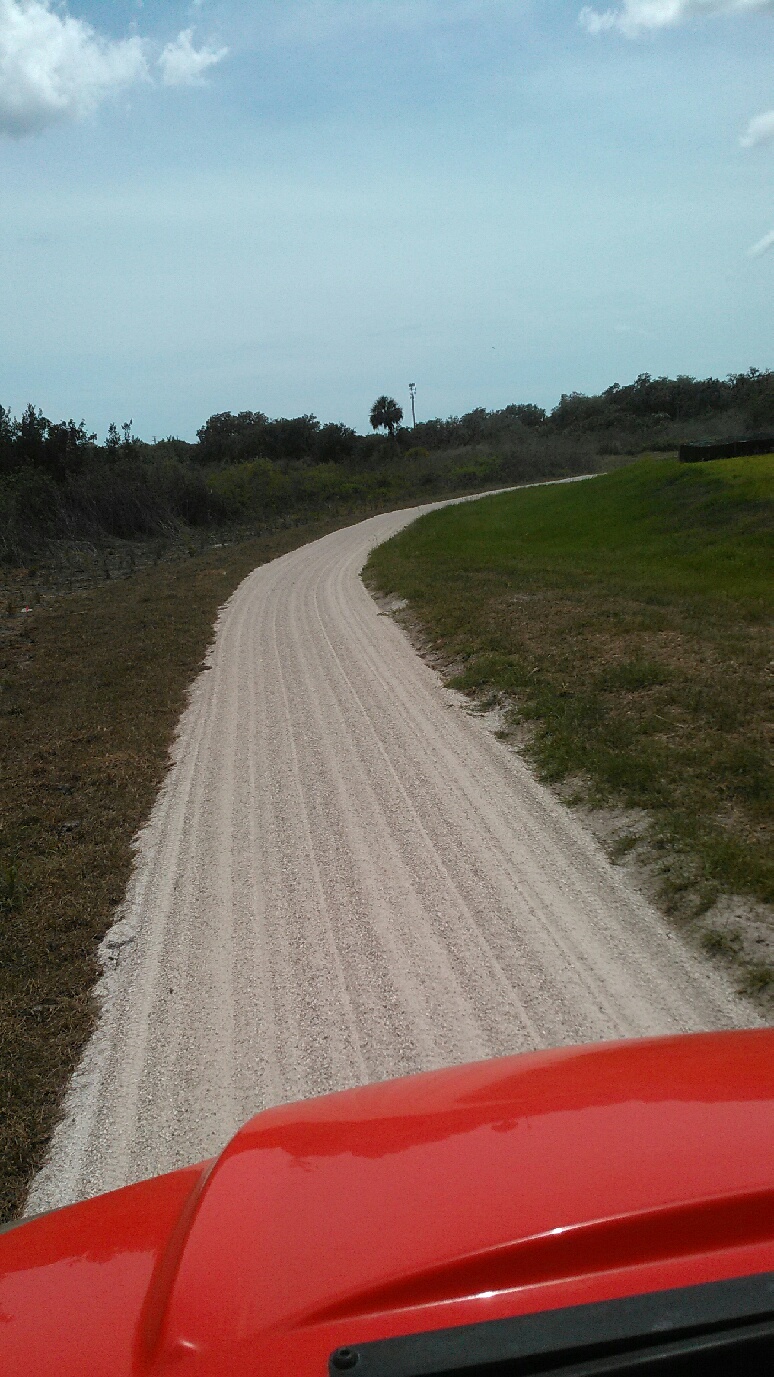 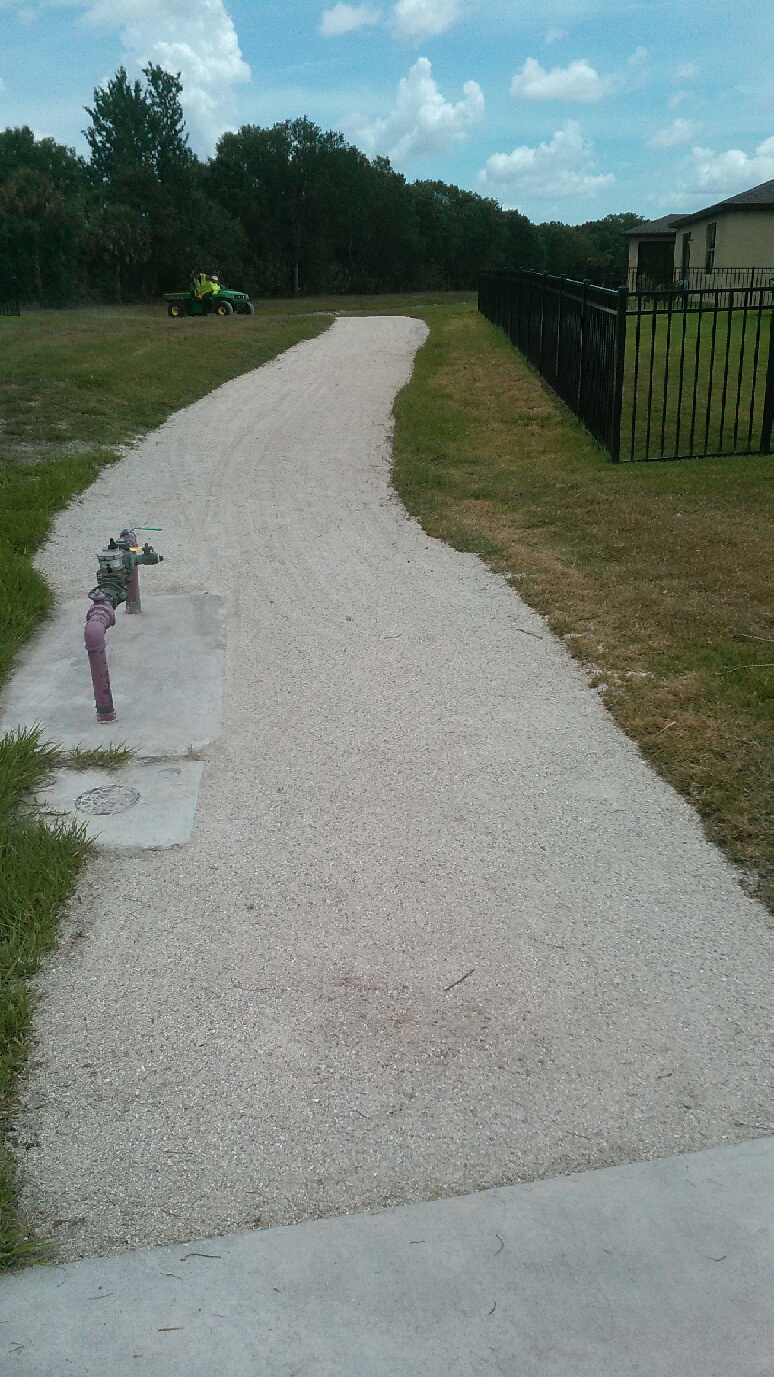